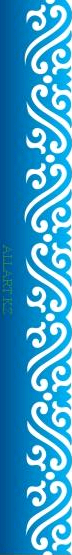 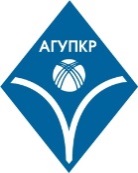 КЫРГЫЗ РЕСПУБЛИКАСЫНЫН ПРЕЗИДЕНТИНЕ КАРАШТУУ МАМЛЕКЕТТТИК БАШКАРУУ АКАДЕМИЯСЫАКАДЕМИЯ ГОСУДАРСТВЕННОГО УПРАВЛЕНИЯ ПРИ ПРЕЗИДЕНТЕ КЫРГЫЗСКОЙ РЕСПУБЛИКИ
НАУЧНО-ИССЛЕДОВАТЕЛЬСКАЯ КАФЕДРА «ЭФФЕКТИВНЫЙ МЕНЕДЖМЕНТ И ПРЕДПРИНИМАТЕЛЬСТВО»
СИЛЬНЫЕ КАДРЫ, СИЛЬНАЯ СТРАНА
Состав кафедры
Алимова Эльмира Ташмаматовна- к.э.н., доцент
Байсубанова Светлана Турдубаевна -к.э.н., доцент
Супатаева Нуржан Тилекматовна -к.э.н., доцент
Абдразакова Анара Марлесовна  - к.э.н., доцент
Нукееа Медина -к.э.н., доцент
МИССИЯ ПРОГРАММЫ
СОДЕЙСТВОВАТЬ ВНЕДРЕНИЮ СОВРЕМЕННЫХ ПОДХОДОВ В УПРАВЛЕНИЕ ГОСУДАРСТВЕННЫМИ И ЧАСТНЫМИ  ПРЕДПРИЯТИЯМИ И  ОРГАНИЗАЦИЯМИ
Основные направления исследований и разработок
Менеджмент в государственных органах управления
Управление бизнес-компаниями
Менеджмент некоммерческих организаций
Создание благоприятной бизнес среды в Кыргызской Республике
Научные мероприятия
Научно-практическая конференция «Современные проблемы бизнеса и менеджмента в КР» 
Внутривузовская студенческая конференция «Управление предприятиями в условиях глобальных изменений»
Подготовка к публикации сборника начных статей
Общий менеджмент
Совершенствование процессов управленческих решений
Оценка эффективности органа государственного управления
Оценка эффективности деятельности предприятия
Внедрение менеджмента качества в организации
Создание  системы обеспечения качества в сфере…..
Проектирование базовых управленческих процессов в организации и оценка их экономической эффективности.
Проектирование системы управления организацией и оценка ее экономической целесообразности
Управление взаимодействием в организации: властные полномочия и процессы коммуникаций. 
Основные направления и  мероприятия по совершенствованию производственного менеджмента
Управление организацией в условиях кризиса 
Оценка  и преодоление рисков в управлении предприятием 
Анализ качества корпоративного управления организации 
Руководитель и персонал: требования, перспективы, поведение, проблемы и возможности, компетентность и эффективность
 Формирование команд в современных организациях
Стратегический менеджмент
Разработка стратегии развития бизнеса в отрасли
Формирование стратегии развития организации
Разработка стратегии конкуренции предприятия 
Управление конкурентоспособностью компании (на примере) 
 Конкурентоспособность продукции в разработке рыночной стратегии предприятия  в отраслях экономики Кыргызской республики   
Создание системы стратегического контроля
Совершенствование технологий стратегирования
Управление результативностью организации
Совершенствование стратегии управления организацией на основе разработки маркетинговой стратегии
Методы и показатели оценки результативности управления в организации
Стратегия социальной и экономической ответственностью бизнеса
Развитие стратегического подхода в системе антикризисного управления организацией (на примере…) 
Управление стратегическими изменениями в организации … 
Маркетинговые стратегии развития малого бизнеса на примере 
Современные инновационные стратегии развития бизнеса
Стратегия ресурсосбережения в организации
Стратегический финансовый менеджмент
Управление разработкой и реализацией финансовых стратегий 
Корпоративная стратегия привлечения финансовых ресурсов. 
Корпоративная стратегия формирования собственного и заемного капитала. 
Корпоративная инвестиционная стратегия. 
Корпоративная стратегия формирования оборотного капитала. 
Корпоративная стратегия управления денежными потоками. 
Стратегия управления финансовыми рисками компании. 
Стратегия управления стоимостью компании
Менеджмент в государственных организациях
Создание системы государственного стратегического менеджмента в КР
Трансформация системы управления развитием в КР
Управление предприятиями с участием государственного капитала
Особенности корпоративного управления в компаниях с государственным участием (на примере конкретной организации … )
Проблемы и перспективы развития бюджетирования, ориентированного на результат в КР 
Управление повышением инвестиционной привлекательности региона (на примере…)
Менеджмент государственных услуг
Информационная открытость финансов как новый инструмент управления в государственном секторе
Управление финансовыми ресурсами в государственных организациях ( на примере…)
Маркетинг менеджмент
Политический маркетинг в современном Кыргызстане
Роль рекламы в  политическом маркетинге Кыргыстана
Управление электроэнергетикой на принципах маркетинга
Маркетинг образовательных услуг
Управление маркетингом на предприятиях  сфере…
Формирование системы маркетингоориентированного менеджмента в успешной деятельности предприятия
Маркетинговые стратегии вывода на рынок нового продукта/услуги
Разработка и проведение маркетинговых исследований рынка …. компании ….
Организация маркетинговой деятельности на предприятии
 Совершенствование имиджа организации как фактора повышения эффективности ее деятельности и конкурентоспособности.
Цифровизация в маркетинговой деятельности
Интернет-маркетинг в развитии бизнеса 
Использование компьютерных систем и технологий в продвижение товаров/услуг на рынок
Глобальные тенденции изменения потребительского поведения на конкурентном рынке
Роль социальных систем в формировании потребительского спроса
Реклама в Facebook и Instagram: состояние, особенности и  перспективы 
Роль Интернет в маркетинговаой деятельности компании
Маркетинг территорий
Маркетинг территорий в курортном регионе
Социальный маркетинг в системе местного самоуправления
Региональный маркетинг как основа формирования стратегии социально-экономического развития региона
Маркетинг территорий как фактор социально-экономического развития региона
Маркетинговое обеспечение стратегического планирования местного развития
Управление  административно-территориального образования с использованием маркетингового механизма
Формирование имиджа туристских территорий
Использование инструментов маркетинга в реализации конкурентных преимуществ города
Совершенствование маркетинговой политики в формировании конкурентных преимуществ территории
Позиционирование как фактор устойчивого социально-экономического развития  города: на примере ……
Бренд региона как маркетинговый фактор социально-экономического развития территории
Банковский менеджмент
Управление развитием розничного бизнеса банка 
Управление рисками коммерческого банка 
Управление кредитным портфелем  коммерческого банка
Управление маркетингом банковских продуктов
Финансовый менеджмент
Система финансового менеджмента в современной организации Управление инвестиционной деятельностью организации
Стратегия управления стоимостью компании. 
Управление собственным капиталом компании. 
Управление заемным капиталом компании. 
Управление финансовой устойчивостью предприятия 
Долгосрочные источники финансирования деятельности компании. 
Дивидендная политика,  как инструмент повышения стоимости бизнеса. 
Влияние дивидендной политики на инвестиционную привлекательность компании. 
Политика управления оборотными активами компаний. 
Финансовый анализ деятельности компаний,  как инструмент финансового менеджмента
Управление финансовой устойчивостью компании
Управление финансовыми ресурсами компании.
Создание благоприятной бизнес среды в Кыргызской Республике
Государственное регулирование развития бизнеса 
Государственная поддержка развития МСБ
Взаимодействие органов МСУ с бизнесом по решению проблем территорий
Управление повышением инвестиционной привлекательности региона (на примере…)
Исследование предпринимательской среды в регионе
Проекты
Проектирование создания компании 
Разработка инвестиционного проекта 
Строительства
Модернизации
Расширения
Реконструкции
 (завода, фабрики, дороги, школы, больницы и т.д.)
Разработка проекта создания нового продукта
Бизнес план создания предприятия
Разработка бизнес-плана предпринимательской деятельности
Разработка инновационного проекта
Разработка стратегического бизнес плана развития организации(территории)
Планирование и внедрение  проектов инновационного предприятия